Comité Institucional de Gestión y Desempeño Sesión 4 -2024
31/05/2024
Estrategia Rendición de Cuentas
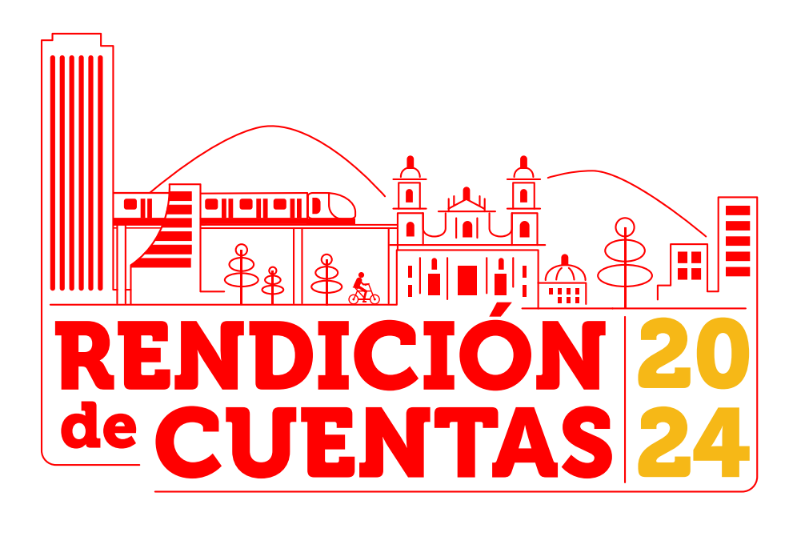 Vigencia 2024
Reto y objetivos de la rendición de cuentas 2024
Fortalecer el proceso de rendición de cuentas mediante espacios de diálogo focalizados con abordaje de diferentes enfoques, que nos permitan avanzar al nivel de perfeccionamiento de la estrategia de rendición de cuentas.
RETO:
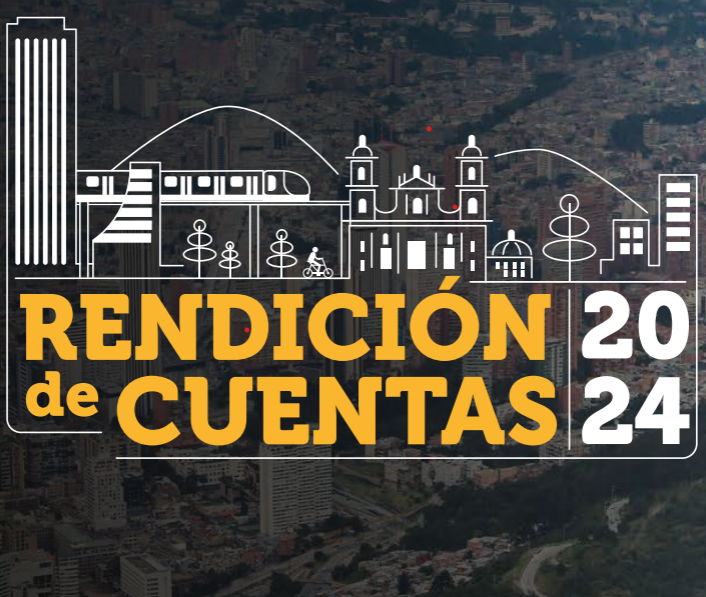 OBJETIVOS:
Fomentar la transparencia en la gestión de la Secretaría Distrital de Hacienda.
Establecer espacios de diálogo de doble vía con la ciudadanía y las partes interesadas para identificar sus necesidades y expectativas y dar a conocer la gestión de la Entidad. 
Presentar contenidos con enfoque diferencial a los grupos de interés que fomenten el diálogo ciudadano y amplíen la información disponible para el abordaje de los enfoques de paz, género, derechos humanos y derechos de las mujeres. 
Fortalecer el esquema de publicación de información activa para garantizar a la ciudadanía su fácil acceso, lectura e interpretación.
Conformación Equipo Rendición de Cuentas 2024
Manual único de rendición de cuentas
Equipo formalizado para la rendición cuentas 2023 - SDH
Propuesta para conformación de equipo RdC 2024 - SDH
El equipo deberá ser conformado por servidores de las siguientes dependencias:
Equipo líder
Jefe Oficina Asesora 
de Planeación
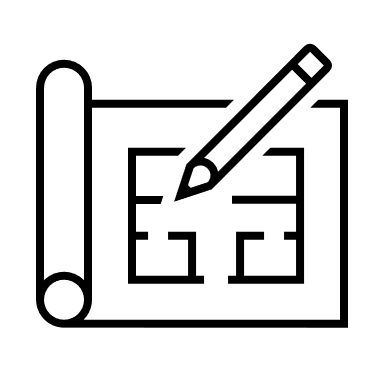 Jefe Oficina Asesora de Planeación - Coordinación
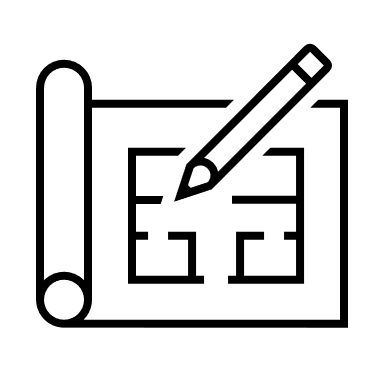 Jefe Oficina Asesora de Comunicaciones
Planeación
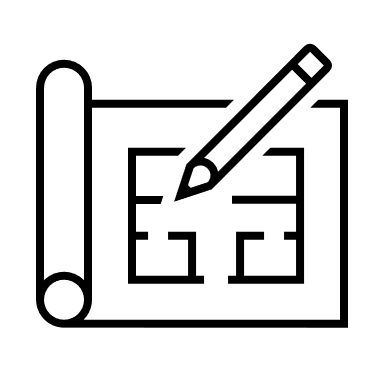 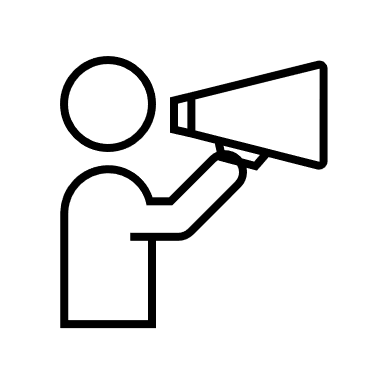 Jefe Oficina Asesora de Comunicaciones
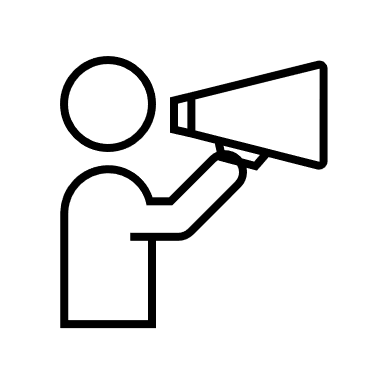 Financiera
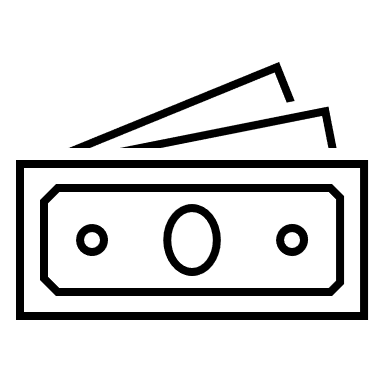 Jefe Oficina de Atención al Ciudadano
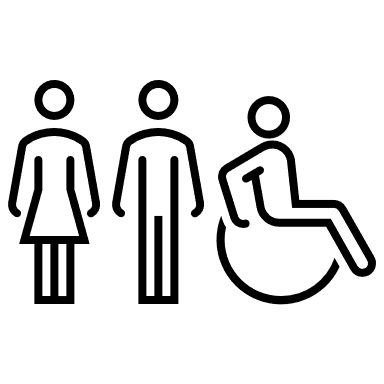 Jefe Oficina de Atención al Ciudadano
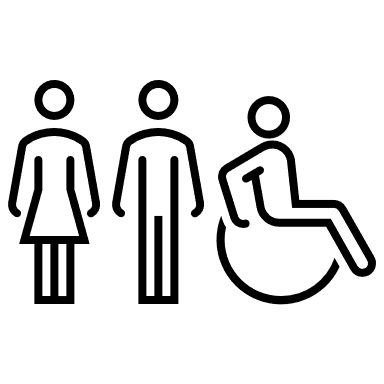 Administrativa y contratación
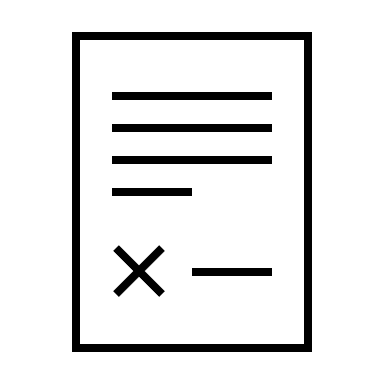 Personal del nivel profesional asignados por estas jefaturas.
Colaboradores asignados de cada una de estas jefaturas.
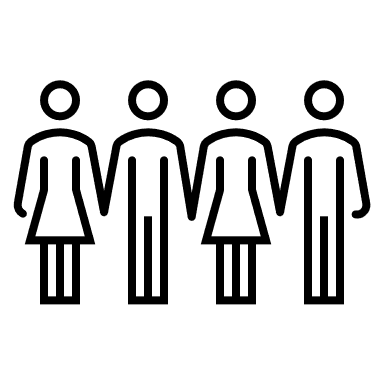 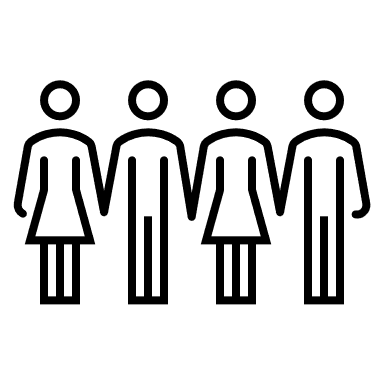 Control Interno
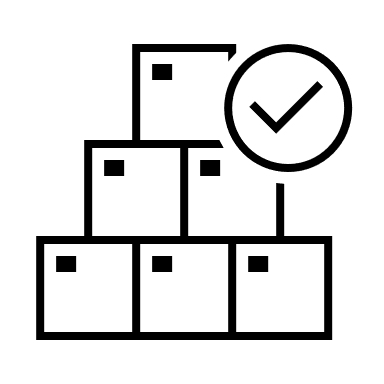 Equipo de apoyo
Sistemas
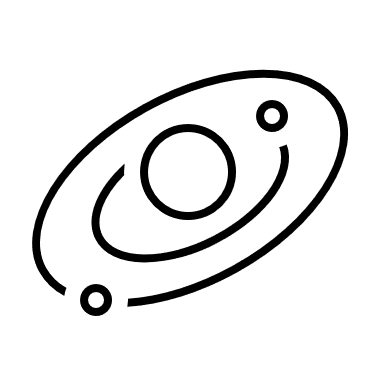 Administrativa y Financiera
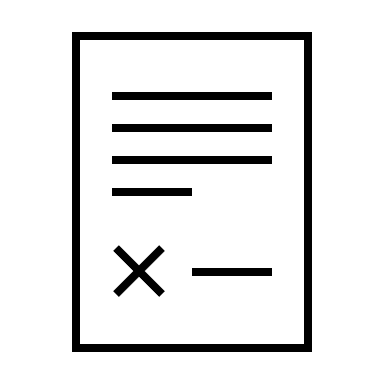 Comunicaciones
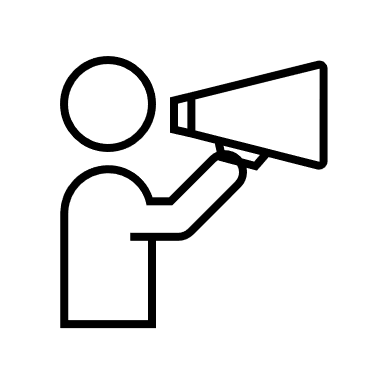 Control Interno
Atención al ciudadano o Participación ciudadana
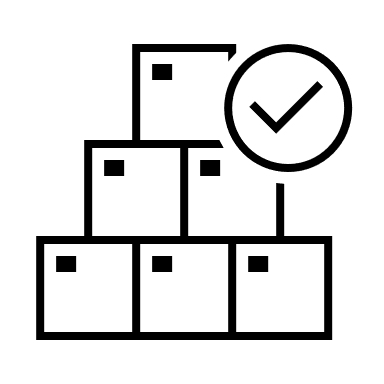 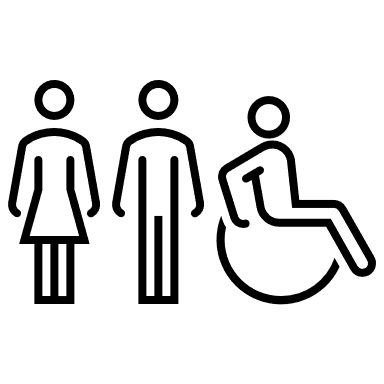 Sistemas
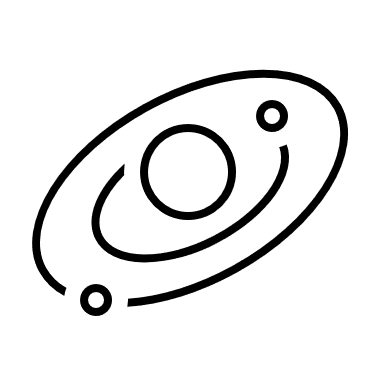 Colaboradores de las dependencias que participan en los espacios de diálogo o en las audiencias.
Sector Hacienda: 
SDH - UADCD - FONCEP y Lotería de Bogotá
Coordina: Jefe OAP - SDH
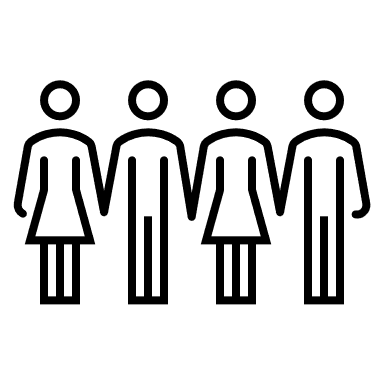 Jefes de Oficina Asesora 
de Planeación
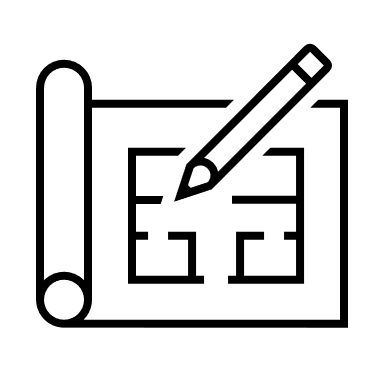 Jefes de Oficina Asesora de Comunicaciones
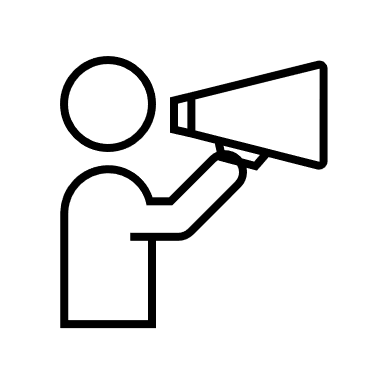 Resultados Autodiagnóstico
77,1
Nivel consolidación*
GESTIÓN DE LA RENDICIÓN DE CUENTAS
PUNTOS FUERTES
PUNTOS DÉBILES
Identificación y documentación de las debilidades y fortalezas de la entidad para promover la participación  en los ejercicios de rendición de cuentas con base en: fuentes externas y evaluación de la oficina de planeación o control interno, y socialización de los resultados.
Coordinar con otras entidades, los mecanismos, temas y espacios para realizar acciones de rendición de cuentas en forma cooperada.
Establecer los canales y mecanismos virtuales que complementarán las acciones de diálogo.
Identificación de la información que podría ser generada y analizada por los grupos de interés de manera colaborativa.
Asegurar el suministro y acceso de información de forma previa  a los ciudadanos y grupos de valor  convocados.
Articulación con los organismos de control para su intervención en el proceso de rendición de cuentas.
Definición del presupuesto para llevar a cabo los ejercicios de rendición de cuentas.
Convocar a través de medios electrónicos a los ciudadanos y grupos de interés, de acuerdo a los espacios de rendición de cuentas.
Acuerdos con los grupos de valor, de los periodos y metodologías para realizar los espacios de diálogo.
Hitos Estrategia Rendición de Cuentas 2024
Oficina Asesora de Planeación
Equipo de Rendición de Cuentas
Oficina Asesora de Comunicaciones
Equipo de Rendición de Cuentas
Reactivar el equipo de rendición de cuentas – CIGD
Realizar un evento de rendición de cuentas focalizado
Diseñar la estrategia de relacionamiento y comunicaciones para la rendición de cuentas.
Realizar un evento de rendición de cuentas focalizado
31/08/2024
31/12/2024
31/05/2024
30/06/2024
30/11/2024
Realizar un ejercicio alternativo de diálogo ciudadano: panel, foro en el marco de la feria de servicios, etc.
Diseñar y presentar  el documento de la Estrategia Rendición de Cuentas 2024.
Una audiencia pública participativa de rendición de cuentas
Equipo de Rendición de Cuentas
Oficina Asesora de Planeación
Equipo de Rendición de Cuentas
Realizar campaña de comunicaciones para sensibilizar a los grupos de interés.
Identificar temas de mayor relevancia para los grupos de interés.
Consolidar el informe de rendición de cuentas.
Socializar periódicamente los resultados del proceso de rendición de cuentas.
Identificar oportunidades de mejora a partir de los registros de participación.
[Speaker Notes: Componente 2 Programa de Transparencia y Ética Pública]
Resultados Diligenciamiento FURAG 2023
Resultados Diligenciamiento FURAG
IDI 2023
90
Nuestra meta para la vigencia 2023
IDI 2022
86
4 ptos
Operativo FURAG 2023
Resultados Diligenciamiento FURAG
Retroalimentación Reporte 2023
Comparación y revisión respuestas en las fuentes de inforamación:
Formulación de acciones que mitiguen los puntos críticos identificados
Identificación de puntos críticos
Socialización y mesas de trabajo
Resultado: Actividades FURAG
15/05/2024
30/05/2024
30/06/2024
31/07/2024
Identificación de acciones formuladas 

Identificación de acciones a formular 

Mecanismos de seguimiento
Aspectos sin evolución 

Diferentes respuestas de una vigenacia a otra

Cumplimiento normativos
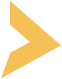 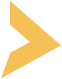 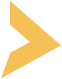 Áreas involucradas en política

Líderes de política, enlaces FURAG

Asesores OAP
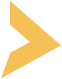 FURAG 2022

FURAG 2023 

Autodiagnósticos
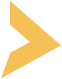 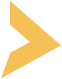 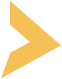 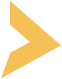 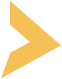 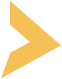 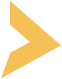 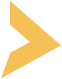 Programa Incentivos 2024 - Mejores Equipos de TrabajoRESOLUCION No. SDH-000329: 06 de septiembre del 2022 “Por la cual se adopta el Plan de Incentivos y Estímulos para los servidores públicos de la Secretaría Distrital de Hacienda"
Normatividad y Contextualización
Artículo 2.2.10.9 Plan de incentivos institucionales.

Incentivos pecuniarios y no pecuniarios para los mejores equipos de trabajo. 

Se elaborará de acuerdo con los recursos institucionales disponibles para hacerlos efectivos.
Promover la aplicación  y mejora  de las políticas del  MIPG en la entidad y el reconocimiento al trabajo en equipo de los servidores públicos de la SDH.
Anexo Técnico Resolución SDH-000329
Se otorgará incentivo pecuniario al mejor Equipo de Trabajo de la SDH, por un valor de:
1 Puesto: 18 SMMLV
2 Puesto: 13 SMMLV
3 Puesto: 9   SMMLV
Programa de Incentivos
Presupuesto
Decreto 1083 2015
Estrategia
[Speaker Notes: Esta diapositiva se debe partir en 2. La primera parte, qué se hizo entre 2020 y 2023 en materia de encargos. Por año y totalizado (una tabla).
Estado en el que vamos a entregar los encargos. De los que se hicieron, cuántos quedan, y en qué áreas (en volumen, sin discriminar cargos).
La segunda parte, se refiere a los 248 encargos a efectuar en 2024.
- Mostrar una tabla donde se indique hito (por ejemplo convocatoria, revisión de hojas de vida, publicación de listas, etc), tiempo en meses (enero a febrero, etc). Montar la tabla a manera de Gantt, para que comunicaciones lo grafique como una línea de tiempo por etapas.
- Eliminar lo de proceso 2-2023. No hablar del fallido, sino de los 248 como un todo.
- ¿Qué son los priorizados? Quitarlo.
- Mostrar en qué áreas están distribuidos los 248, por nivel del empleo (sin grado).]
Criterios de Participación y Requisitos
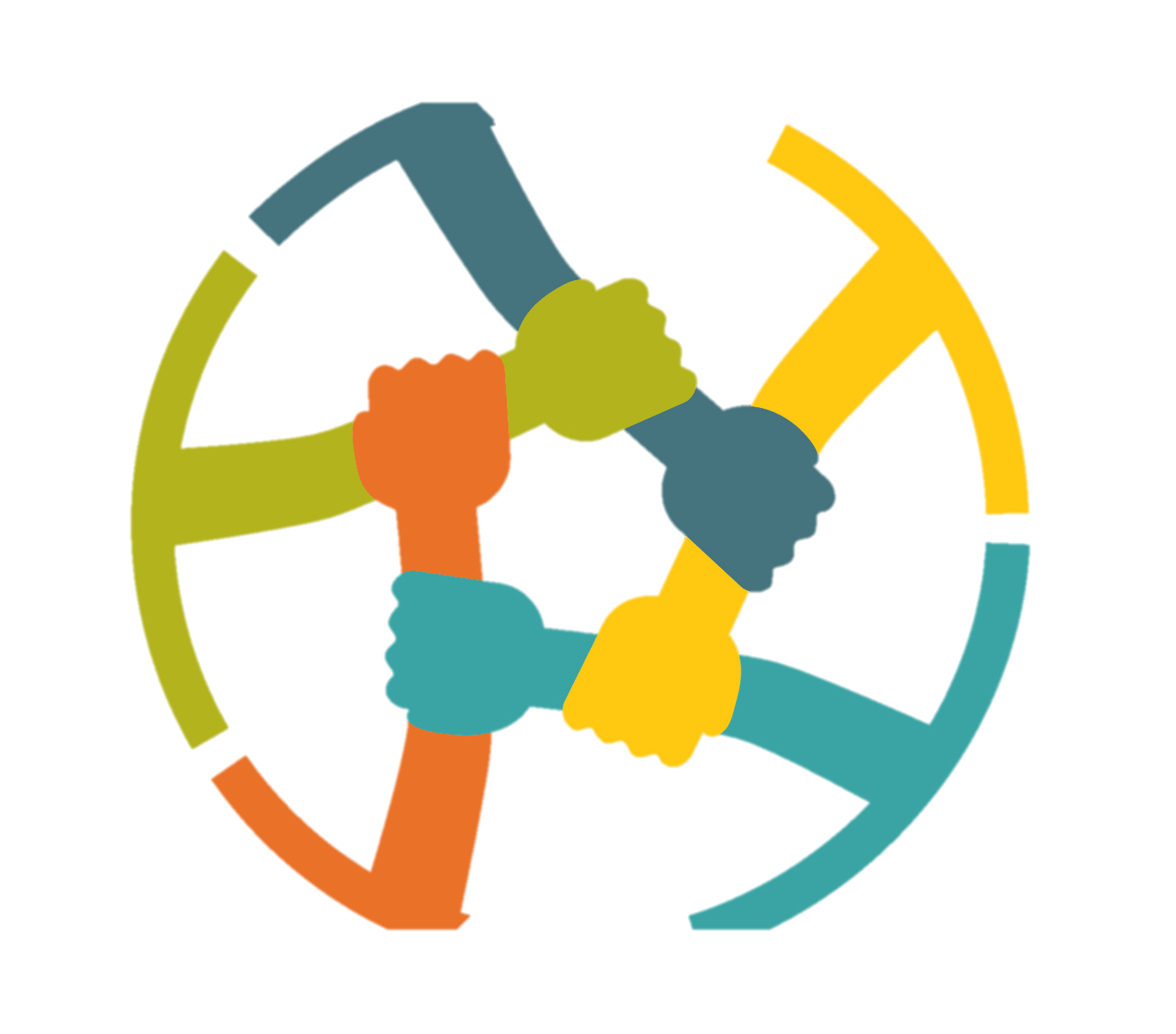 Requisitos para inscripción y evaluación
Temas para la Convocatoria
Proyectos de Equipos de Trabajo
Políticas MIPG
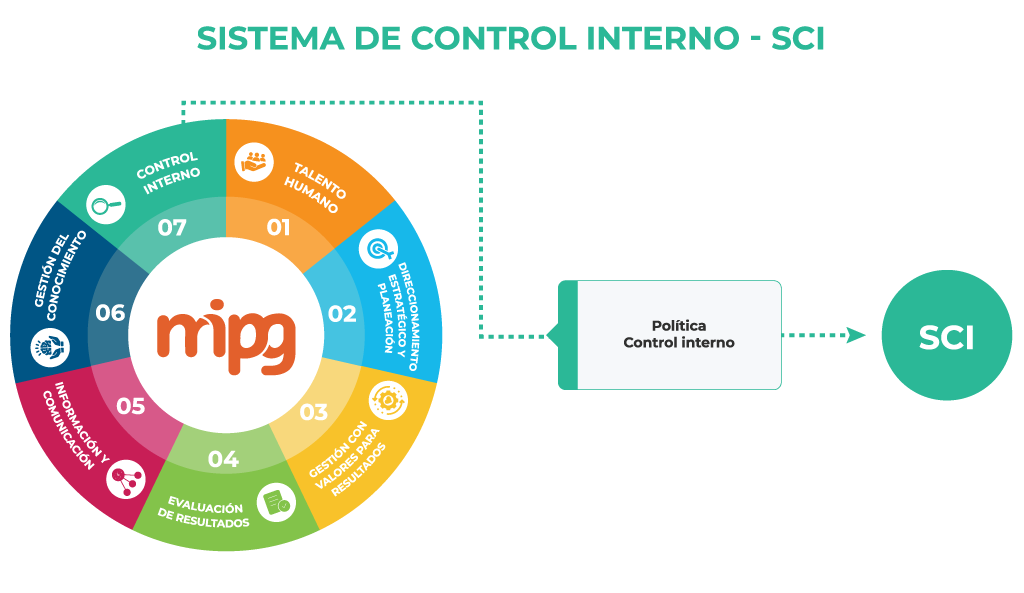 Planeación Institucional
Gestión Presupuestal y eficiencia del gasto público
Compras y contratación pública
Talento Humano
Integridad
Transparencia, acceso a la información pública y lucha contra la corrupción
Fortalecimiento organizacional y simplificación de procesos
Servicio al ciudadano
Participación ciudadana en la gestión pública
Racionalización de trámites
Gestión documental
Gobierno Digital, antes Gobierno en Línea
Seguridad Digital
Defensa jurídica
Gestión del conocimiento y la innovación
Control Interno
Seguimiento y evaluación del desempeño institucional
Mejora Normativa
Gestión de la Información Estadística
[Speaker Notes: Esta diapositiva se debe partir en 2. La primera parte, qué se hizo entre 2020 y 2023 en materia de encargos. Por año y totalizado (una tabla).
Estado en el que vamos a entregar los encargos. De los que se hicieron, cuántos quedan, y en qué áreas (en volumen, sin discriminar cargos).
La segunda parte, se refiere a los 248 encargos a efectuar en 2024.
- Mostrar una tabla donde se indique hito (por ejemplo convocatoria, revisión de hojas de vida, publicación de listas, etc), tiempo en meses (enero a febrero, etc). Montar la tabla a manera de Gantt, para que comunicaciones lo grafique como una línea de tiempo por etapas.
- Eliminar lo de proceso 2-2023. No hablar del fallido, sino de los 248 como un todo.
- ¿Qué son los priorizados? Quitarlo.
- Mostrar en qué áreas están distribuidos los 248, por nivel del empleo (sin grado).]